ヘルスケア第1回レポート(アメリカ)
出典
OECD Health Statistics 2020
Institute for Health Metrics and Evaluation (IHME)
人口関連指標
年齢別人口構成
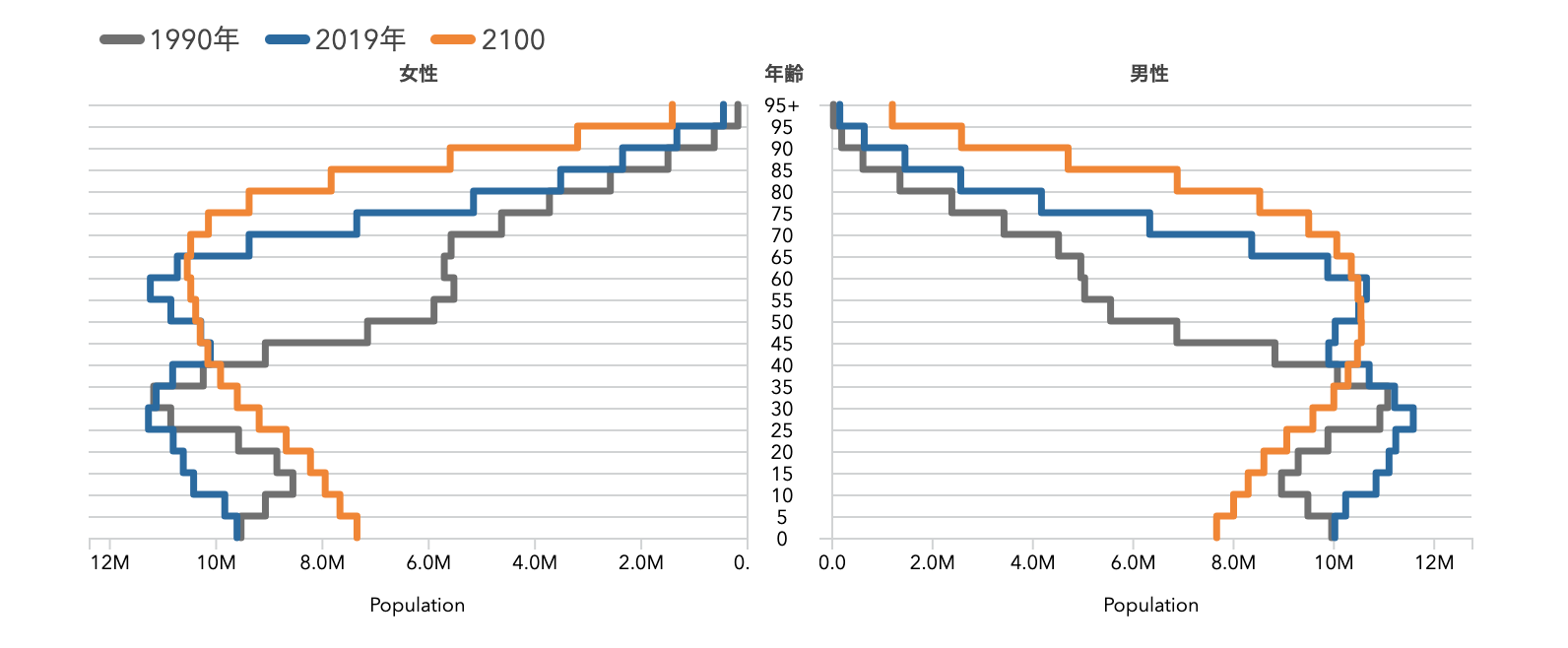 出典:Institute for Health Metrics and Evaluation (IHME)
主な疾病の死亡率(crude rates)※
※人口の年齢構成を補正していない人口10万対死亡率
主な疾病の死亡率(standardised rates)※
※人口の年齢構成を補正した人口10万対死亡率
保険医療支出※の対GDP比
※Current expenditure on health (all functions)
健康に影響する非医療的要因
※ Non-medical Determinants of Health
※※ Obese(BMI30以上)population, measured。他国データはObese population, self-reported。
主観的健康度※
※ Perceived health status 人口の年齢構成は補正されていない(crude rate)
主観的健康度※ Good/Very Good(2016年)
※ Perceived health status 人口の年齢構成は補正されていない(crude rate)
死亡・障碍を引き起こす危険因子TOP10
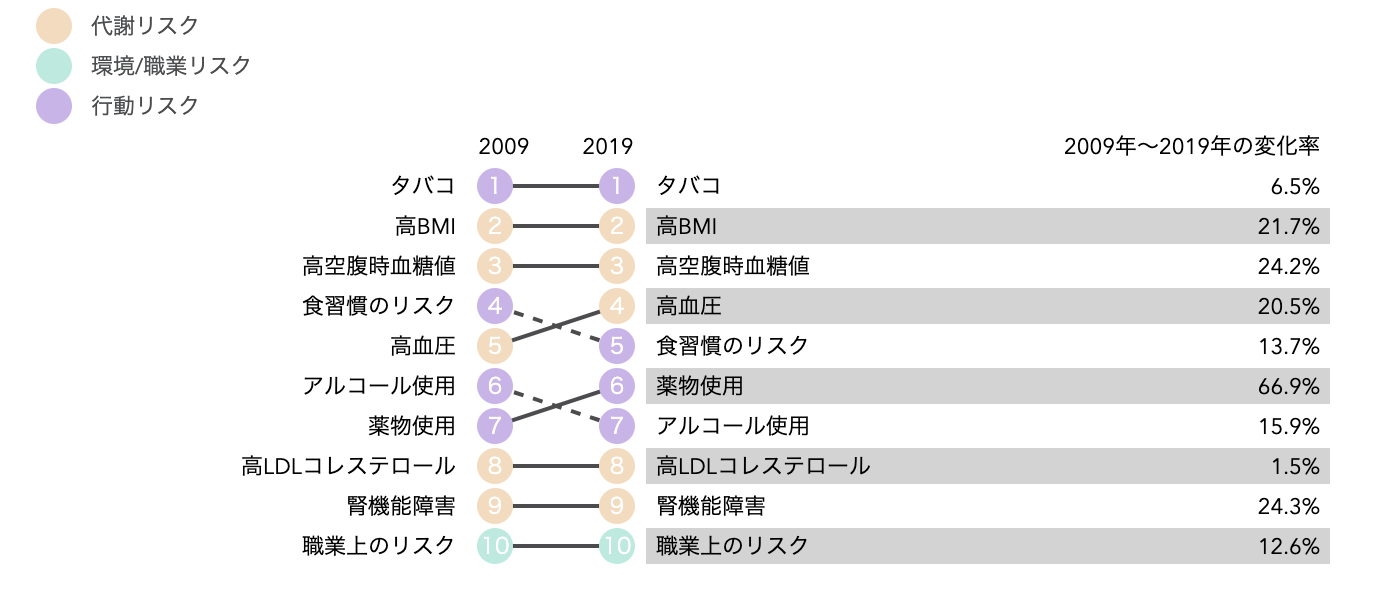 出典：Institute for Health Metrics and Evaluation (IHME)
基礎的データのまとめ
人口関連指標
     •出生率は低下しているが平均寿命が延び、総人口は増加し高齢化率が上昇。
2. 主な疾病の死亡率
     •疾病による死亡率上位は悪性新生物、心疾患、脳血管疾患、肺炎。
   （高齢化による影響を取り除いた年齢調整死亡率は2010〜2017年でほぼ横ばい）
3. 保健医療支出の対GDP比
     •保健医療支出はGDPの16.9%。うち政府/強制加入制度が約85%を占める。
4. 健康に影響する非医療的要因
     •男女とも喫煙率は低下、肥満率とアルコール消費量は上昇傾向。
5. 主観的健康度
     •男女とにGood/Very Goodが最も多く、所得や学歴により差がある。性別の差は見受け 
      られない。
6. 死亡・障碍を引き起こす危険因子TOP10
     •生活習慣病につながる危険因子が多い。